Шаг №3
Выбираем индивидуальный или командный режим 
(соответственно, уникальные значки курсора будут присваиваться 
учащимся индивидуально или в составе групп).
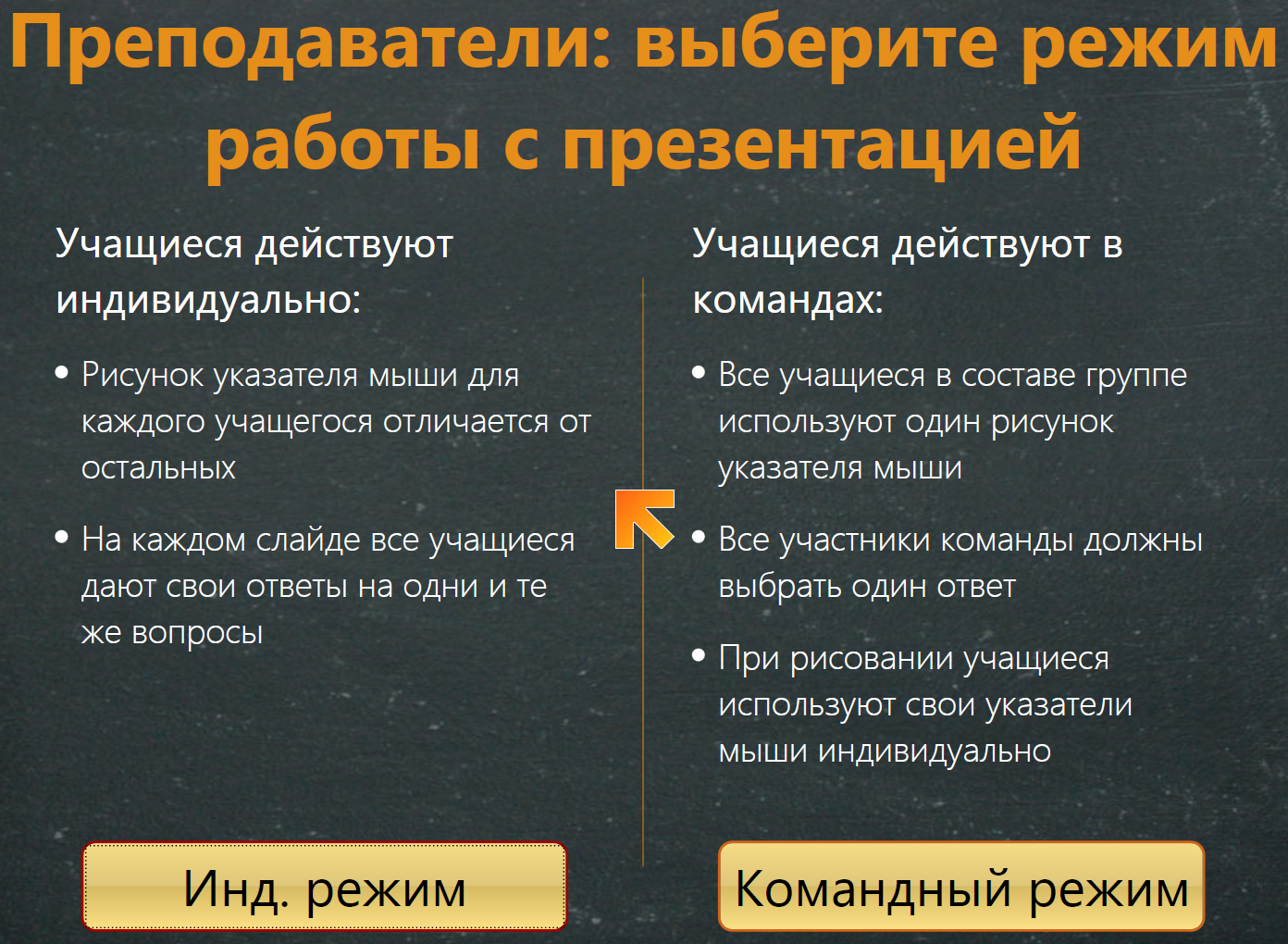 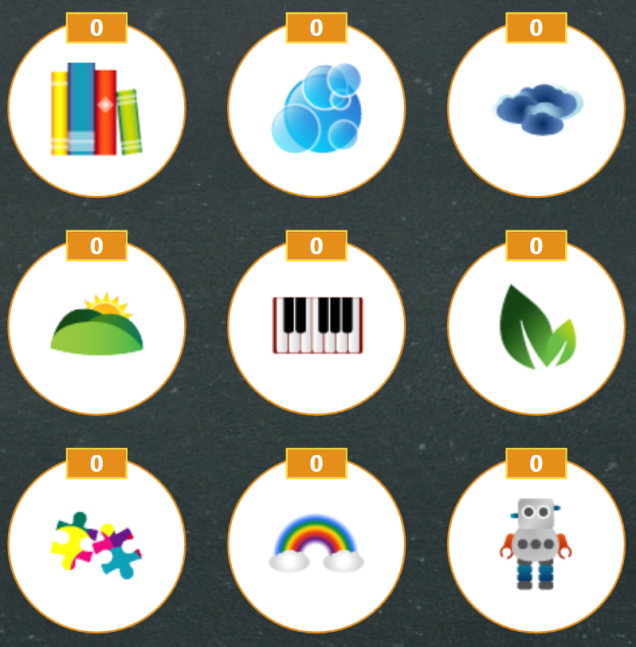 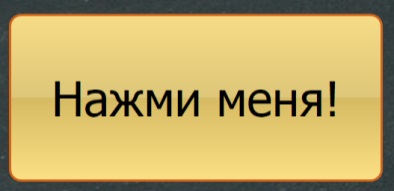 Ученики последовательно регистрируется в программе, щелкнув кнопкой мыши в специальном окне.
Преподаватель управляет ходом презентации посредством всплывающего окна в нижней части экрана.
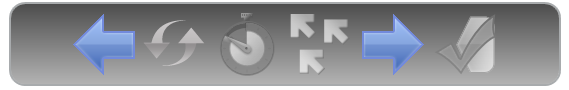 1
2
3
4
0
0
1
0
Причины борьбы Рима с Карфагеном было стремление Рима:
Освободиться от зависимости
Захватить побережье Черного моря
Установить свою власть в Средиземном море
Распространить веру в римских богов на новые территории
1
Далее ►
Задание
Результаты тестирования
Подождите!
Идет обработка данных
Оценка
Правильных ответов
в процентах
Ошибки в выборе ответов на задания:
Снова
Выход
Всего заданий
Затрачено времени
Использование презентаций позволяет успешно чередовать различные виды деятельности.

Чередование видов деятельности, способов подачи информации позволяет активизировать различные каналы восприятия, способствует повышению внимания и росту активности учащихся на уроке, снижает утомляемость.

Урок становится более ярким!
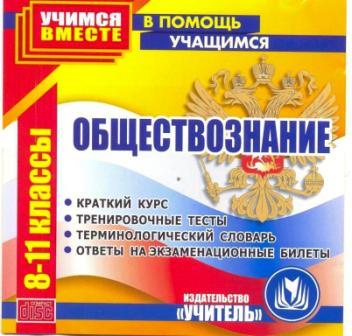 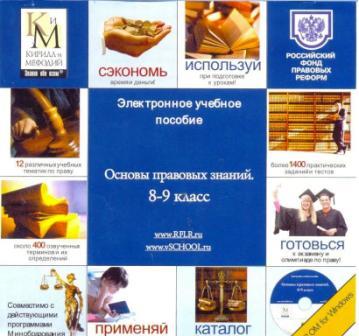 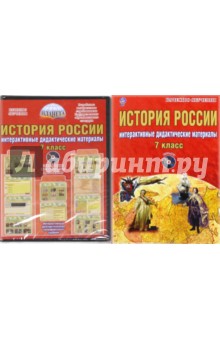 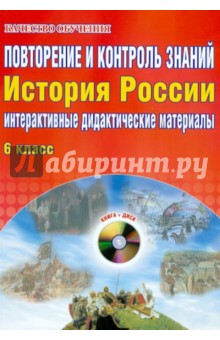 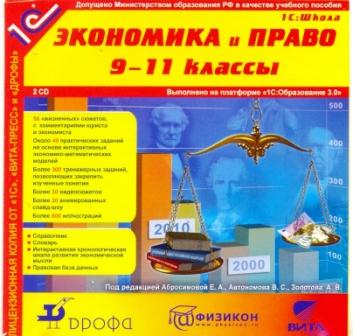 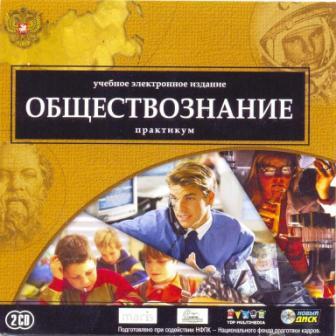